2020 Year in Review
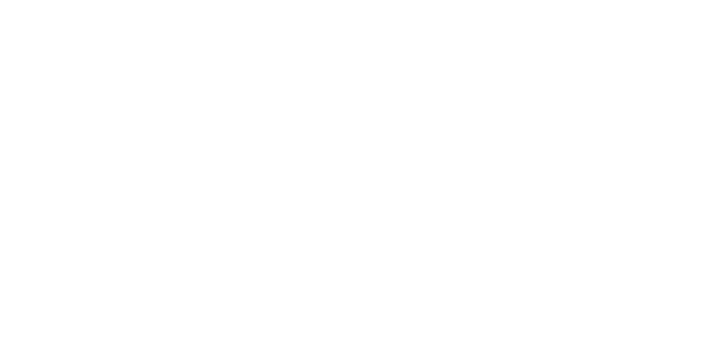 [Speaker Notes: Tracey]
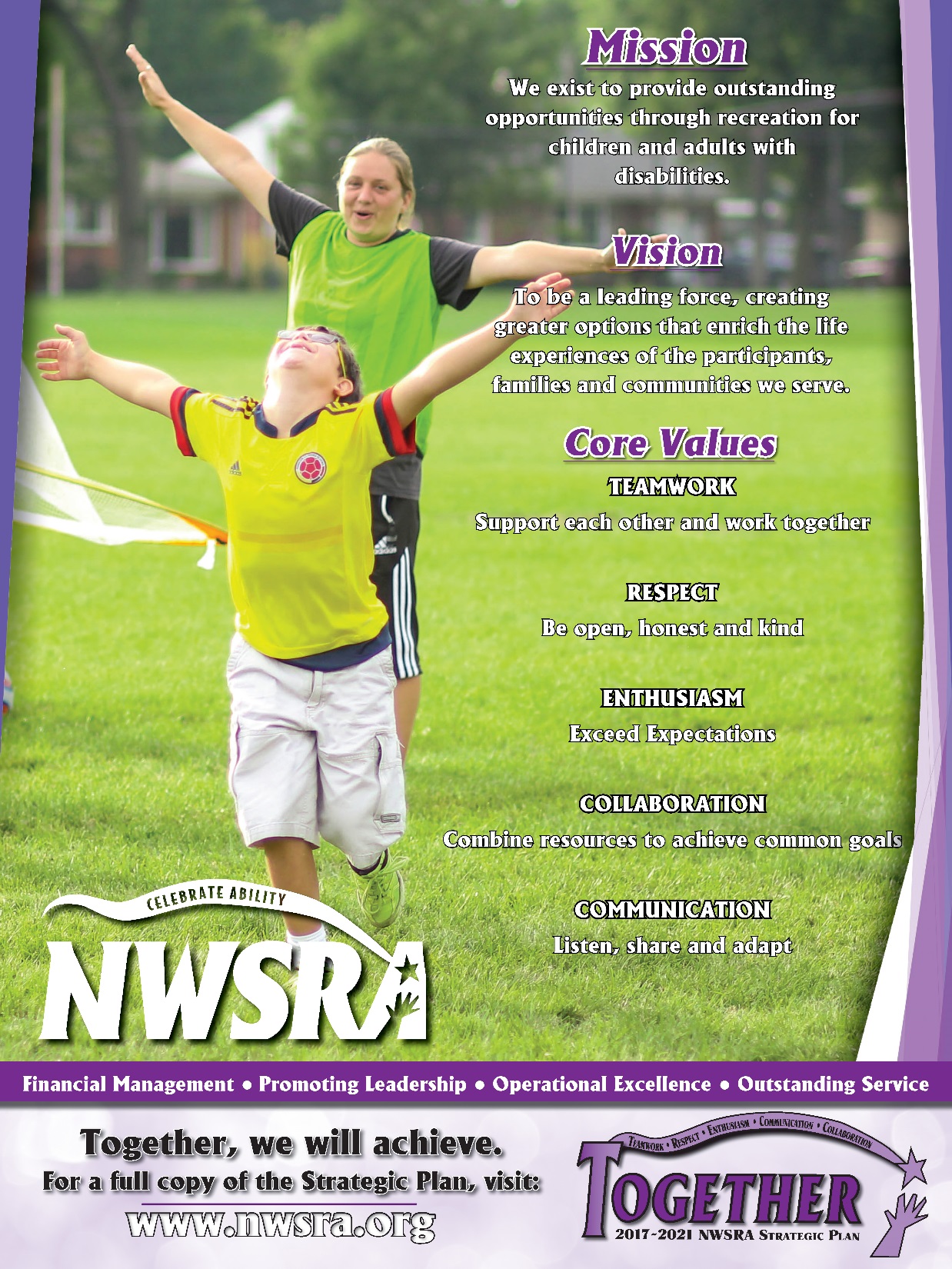 4th full year of Comprehensive Strategic Plan
[Speaker Notes: Tracey]
Legislation and Advocacy
[Speaker Notes: Tracey]
Long Range Planning/Financial Stability
[Speaker Notes: Tracey]
Staff Certifications
[Speaker Notes: Brian –]
Full-Time Longevity
[Speaker Notes: Brian]
Team Advancement
[Speaker Notes: Tracey]
Training and Certifications
[Speaker Notes: Tracey]
[Speaker Notes: Tracey]
Staff Training
[Speaker Notes: Tracey]
Local, State and National Involvement
Through active participation in a variety of committees, task forces, presentations and conferences on local, state and national levels, NWSRA staff played key roles in the development of the profession.
[Speaker Notes: Tracey
NOTE: Manny was Secretary for IPRA Diversity Section, Nicole was IPRA Therapeutic Section Rep & Membership Council Rep]
[Speaker Notes: Tracey]
Human Resources
*To streamline operations and reduce expenditures, the Sr. Manager of Recreation position was eliminated in 2020.
[Speaker Notes: Tracey]
Recruitment
[Speaker Notes: Brian]
[Speaker Notes: Brian]
Programming
[Speaker Notes: Tracey]
New Programs & Enhancement to Existing Programs
[Speaker Notes: Tracey]
[Speaker Notes: Tracey]
Day Camp
COVID day camp offerings:
8 Camp Locations with in 17 member district 
8 camper max per site with 2 Full Time staff 
All participants had to pass an assessment to ensure social distancing 
All participants must wear a mask indoors or when not able to maintain 6 feet distance outside
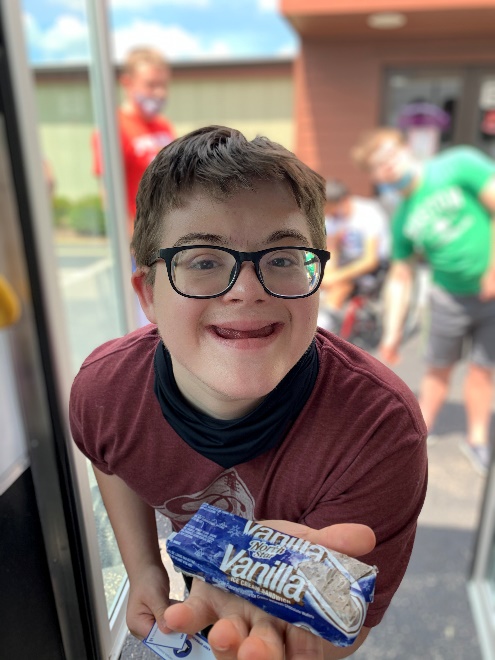 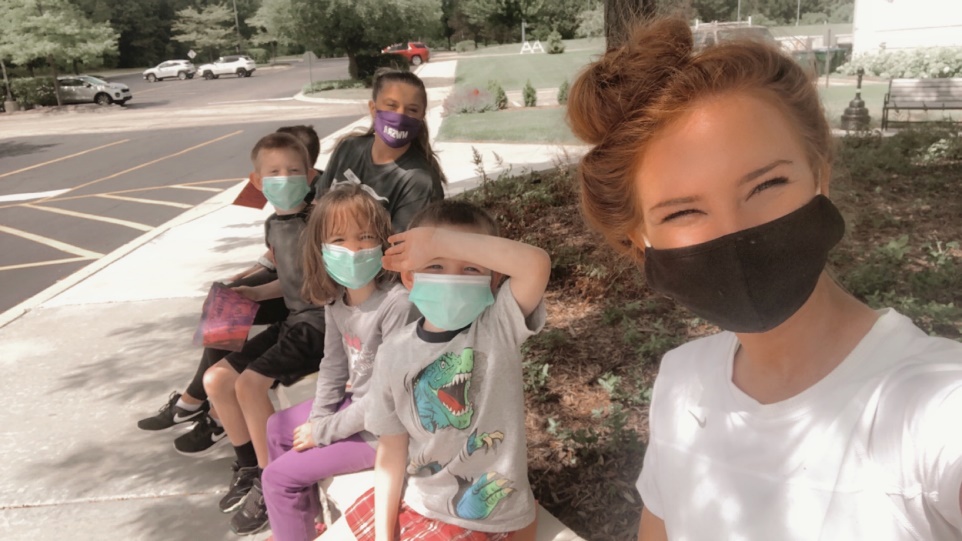 [Speaker Notes: Tracey 
Insert pictures with masks]
Additional Services
[Speaker Notes: Tracey]
Additional Services (continued)
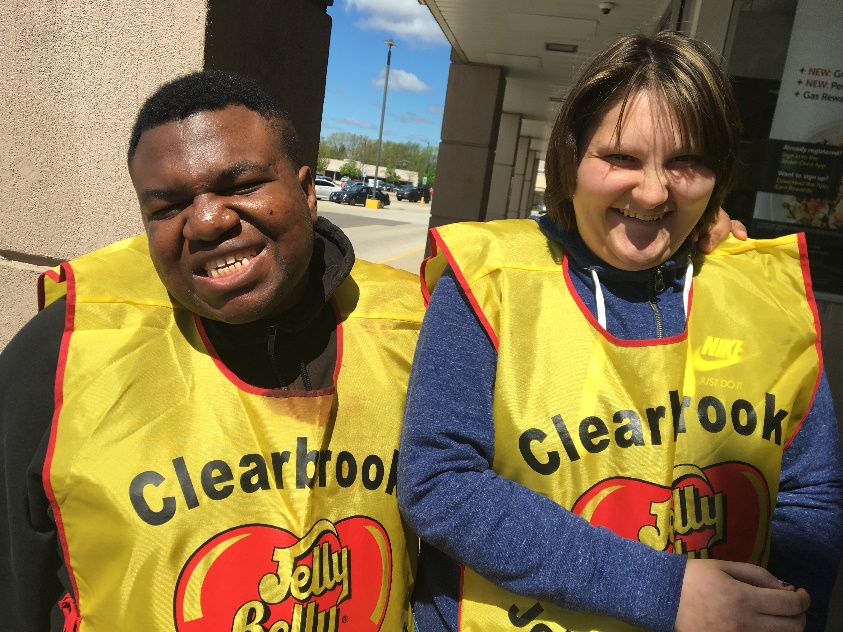 [Speaker Notes: Tracey]
[Speaker Notes: Brian]
Marketing Efforts
[Speaker Notes: Brian]
Outreach49 new families registered
[Speaker Notes: Brian]
Outreach (continued)
[Speaker Notes: Brian]
Technology
[Speaker Notes: Brian]
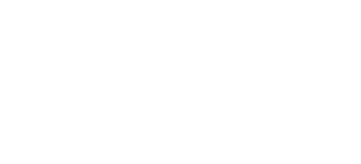 [Speaker Notes: Brian]
[Speaker Notes: Brian]
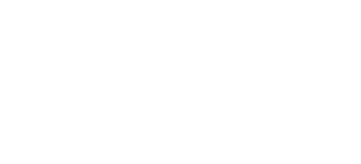 [Speaker Notes: Brian]
[Speaker Notes: Brian]
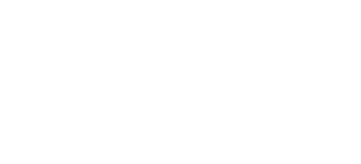 [Speaker Notes: Brian]
Wheeling Programming Space Opened
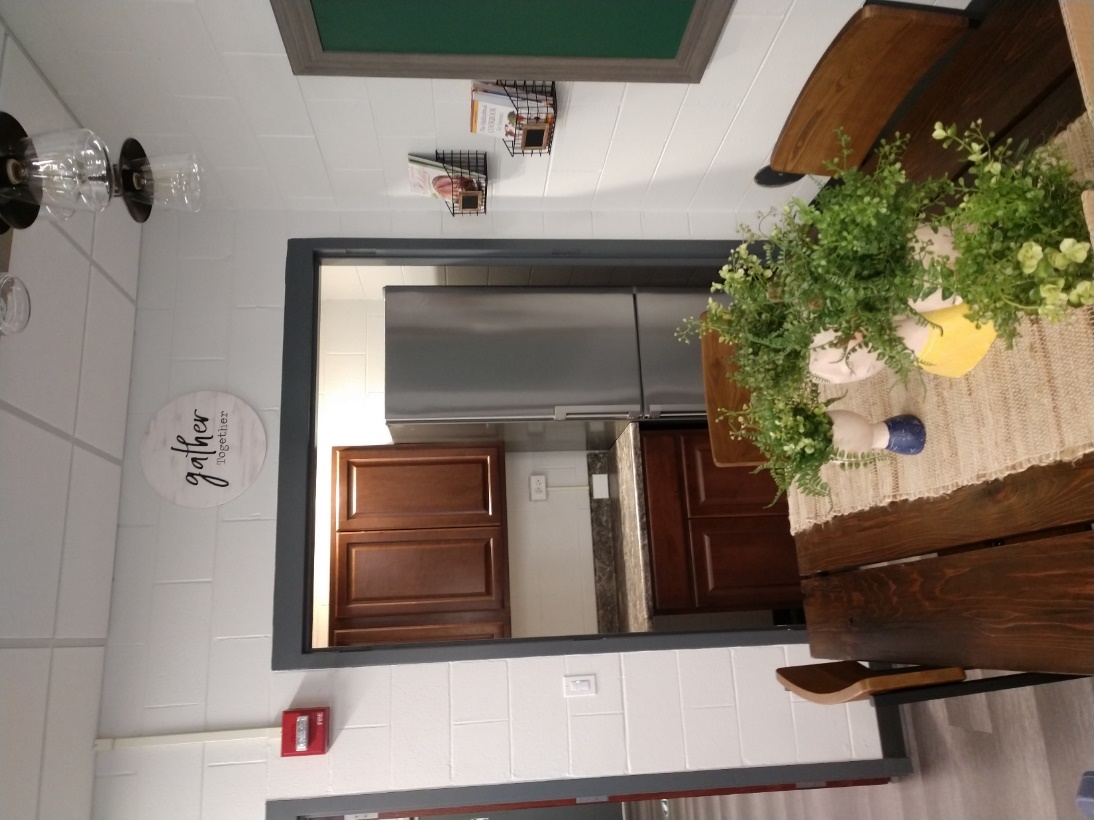 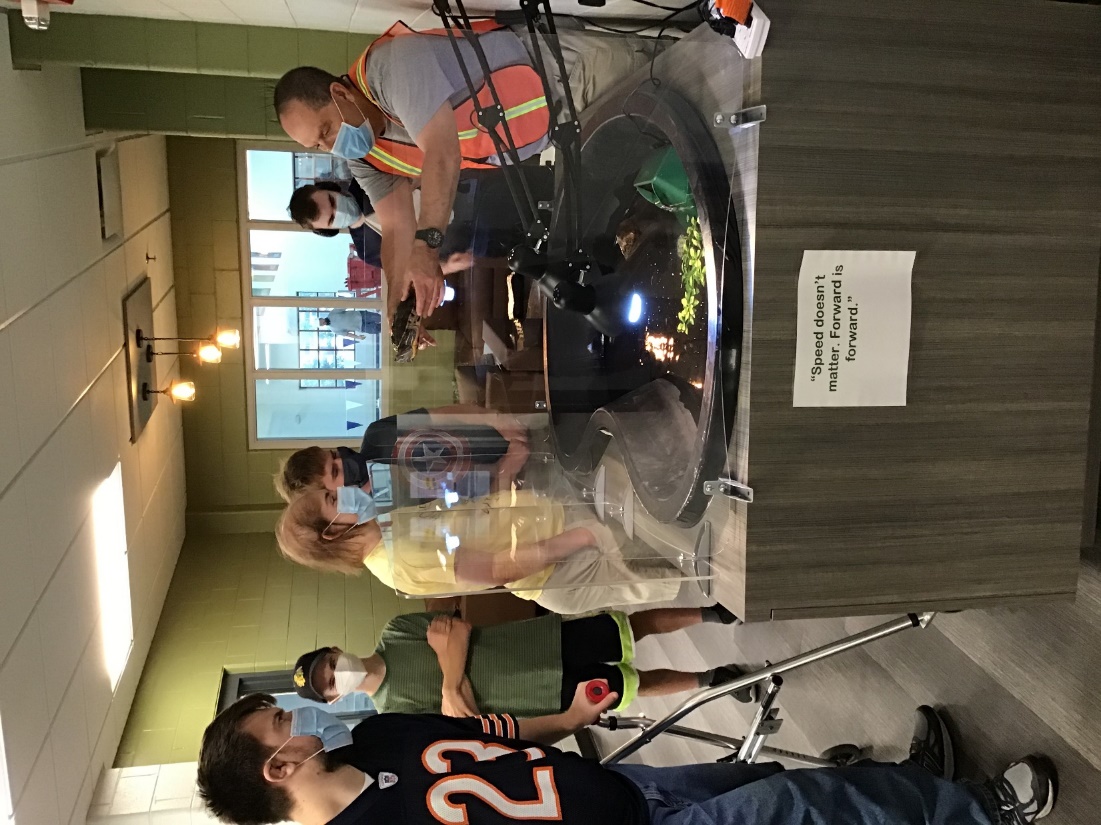 [Speaker Notes: Tracey]
Buffalo Grove Programming Space Opened
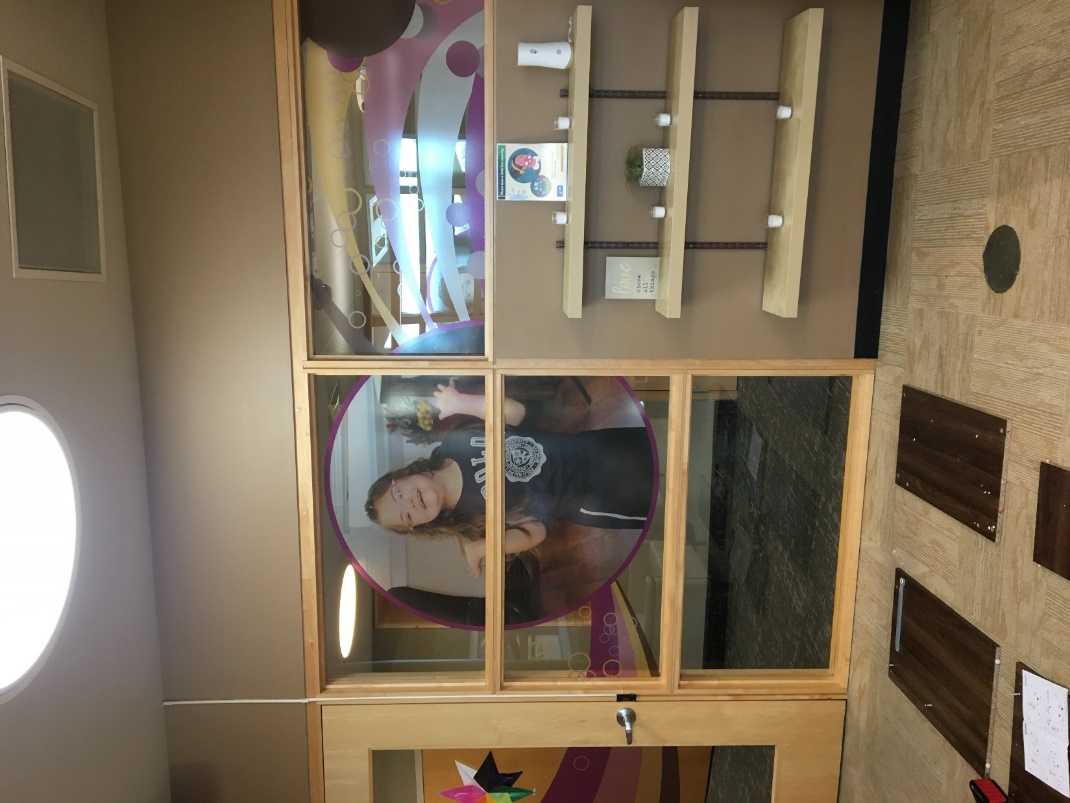 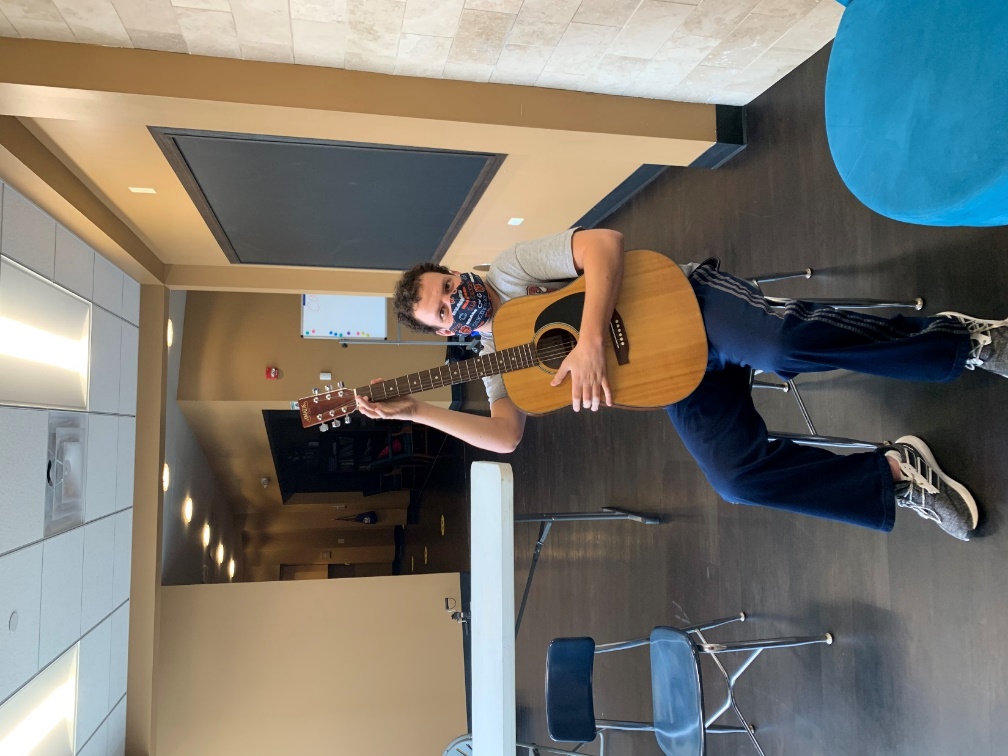 [Speaker Notes: Tracey]
Mt Prospect Snoezelen Room Opened
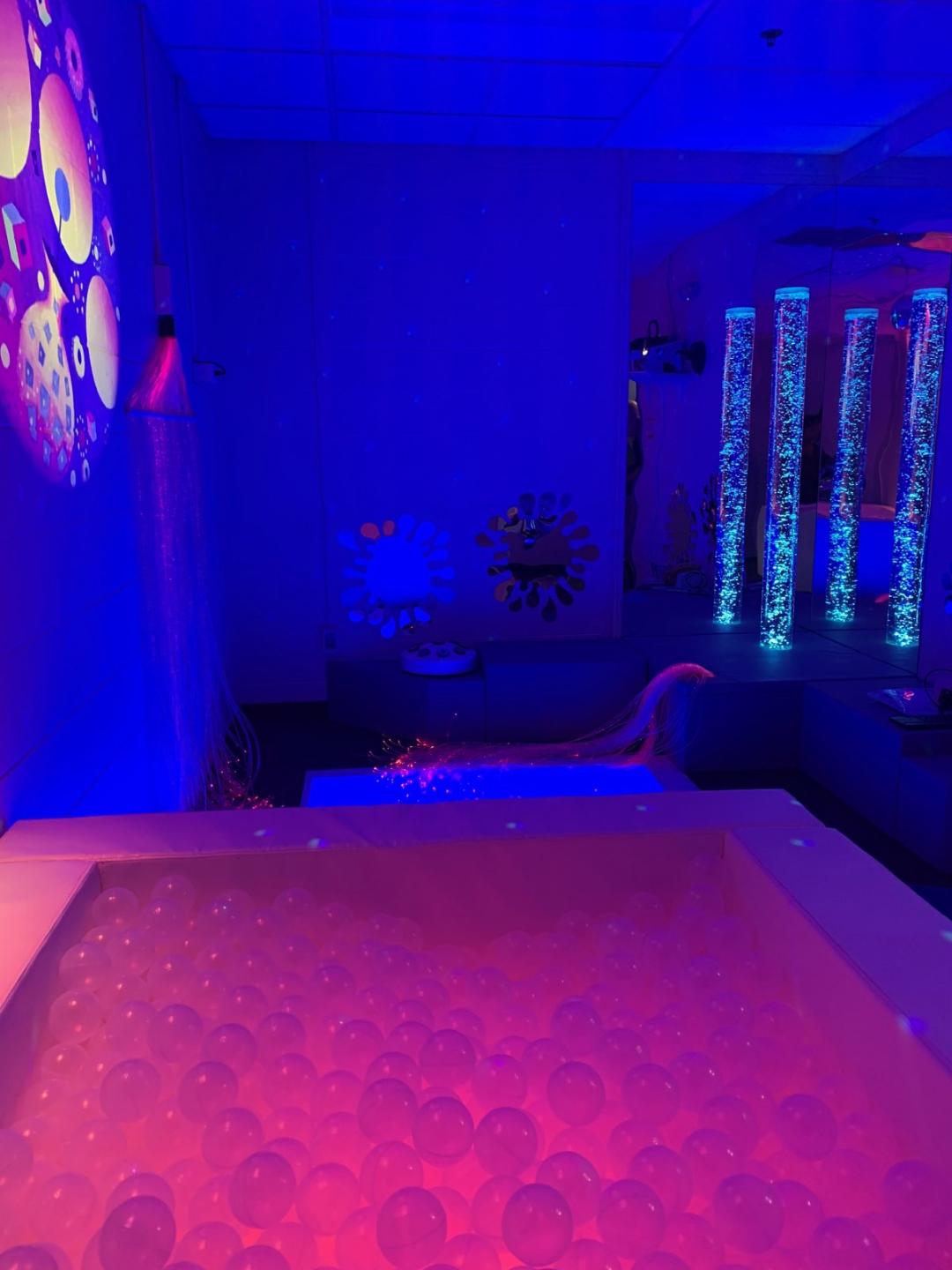 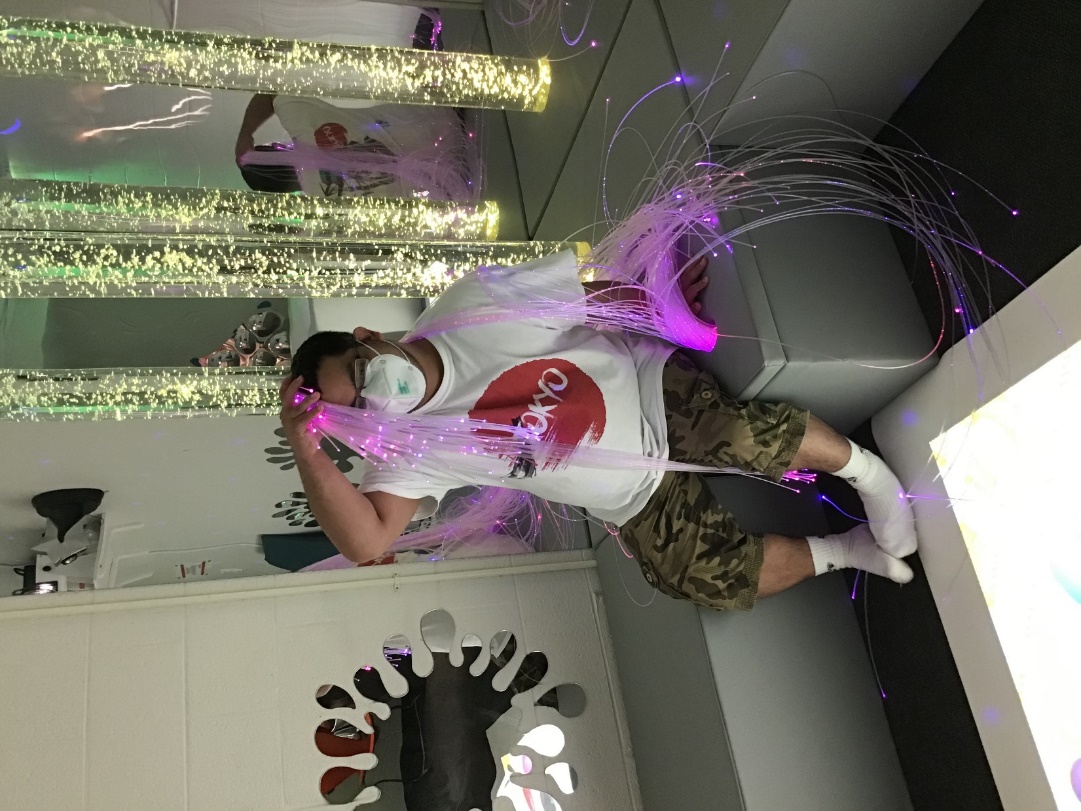 [Speaker Notes: Tracey]
Dream Lab Accessible Technology Center Opened
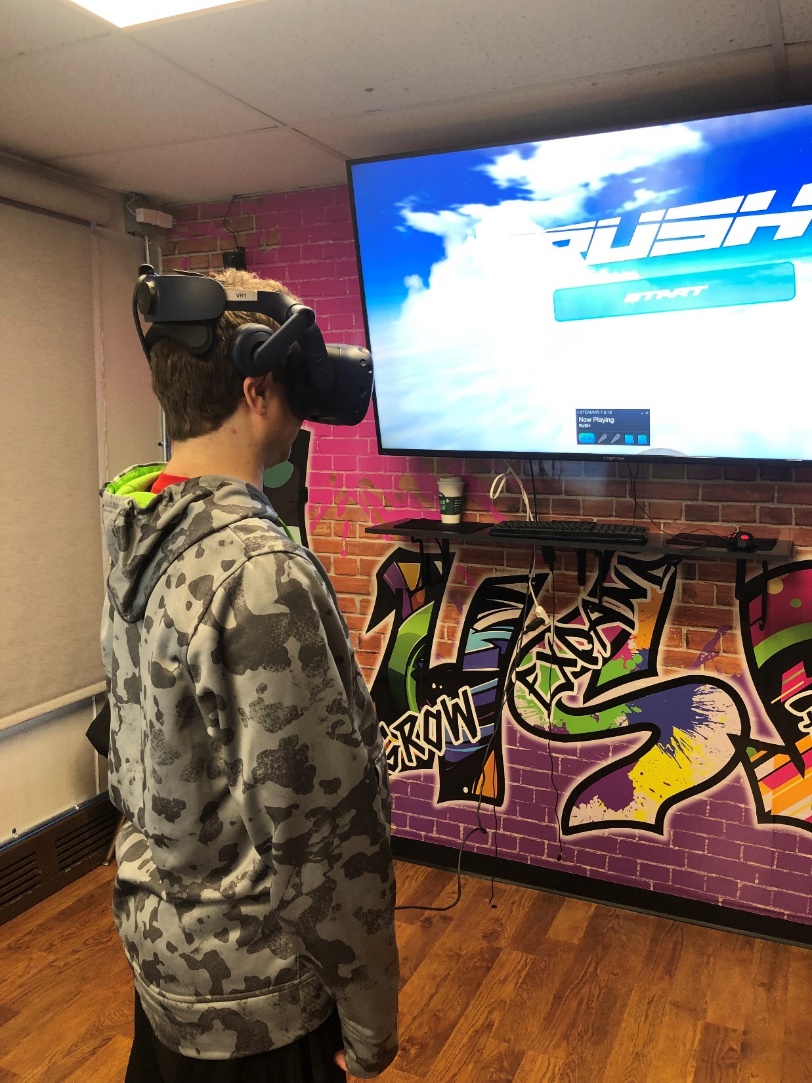 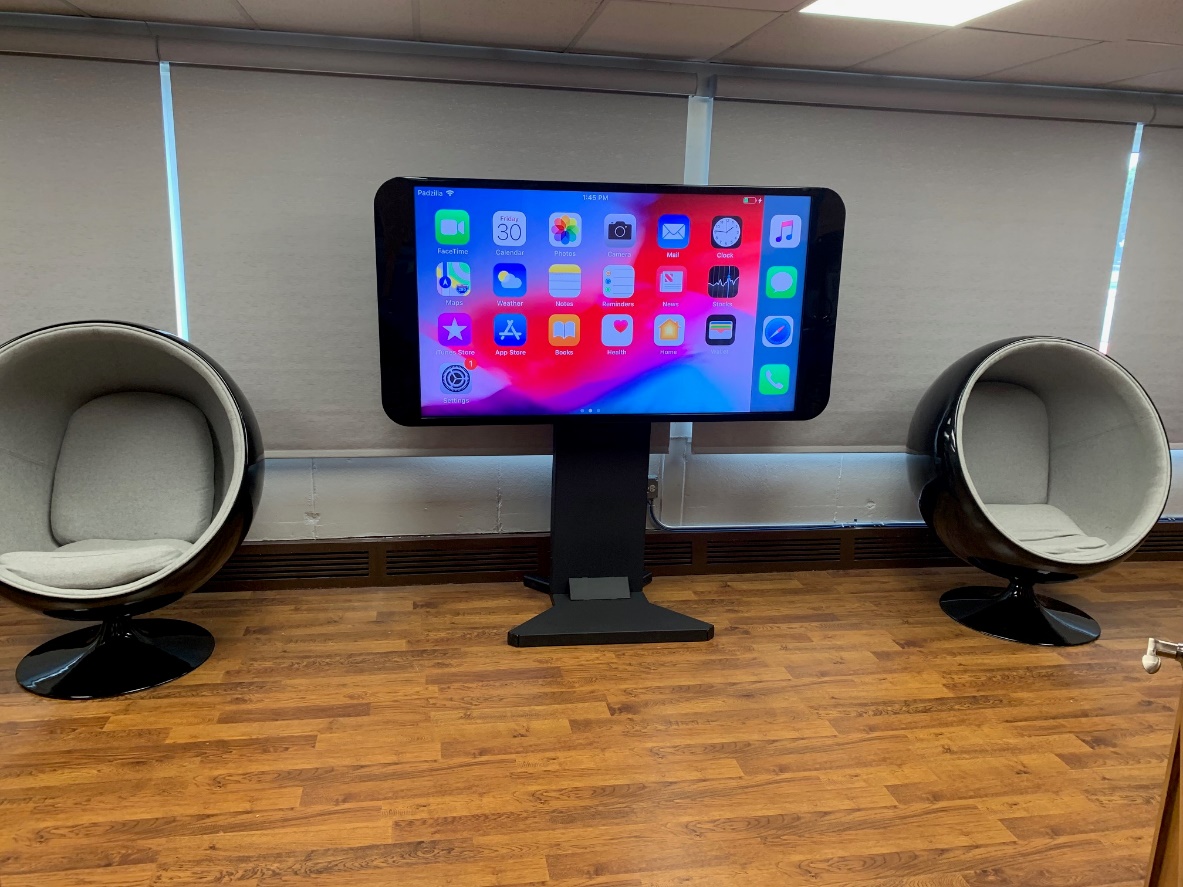 [Speaker Notes: Tracey]
Community Sensory Garden Opened
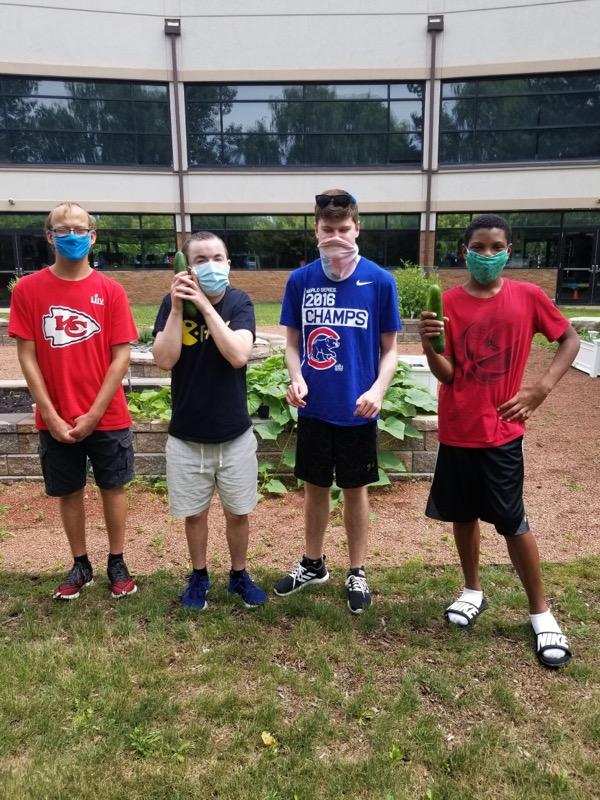 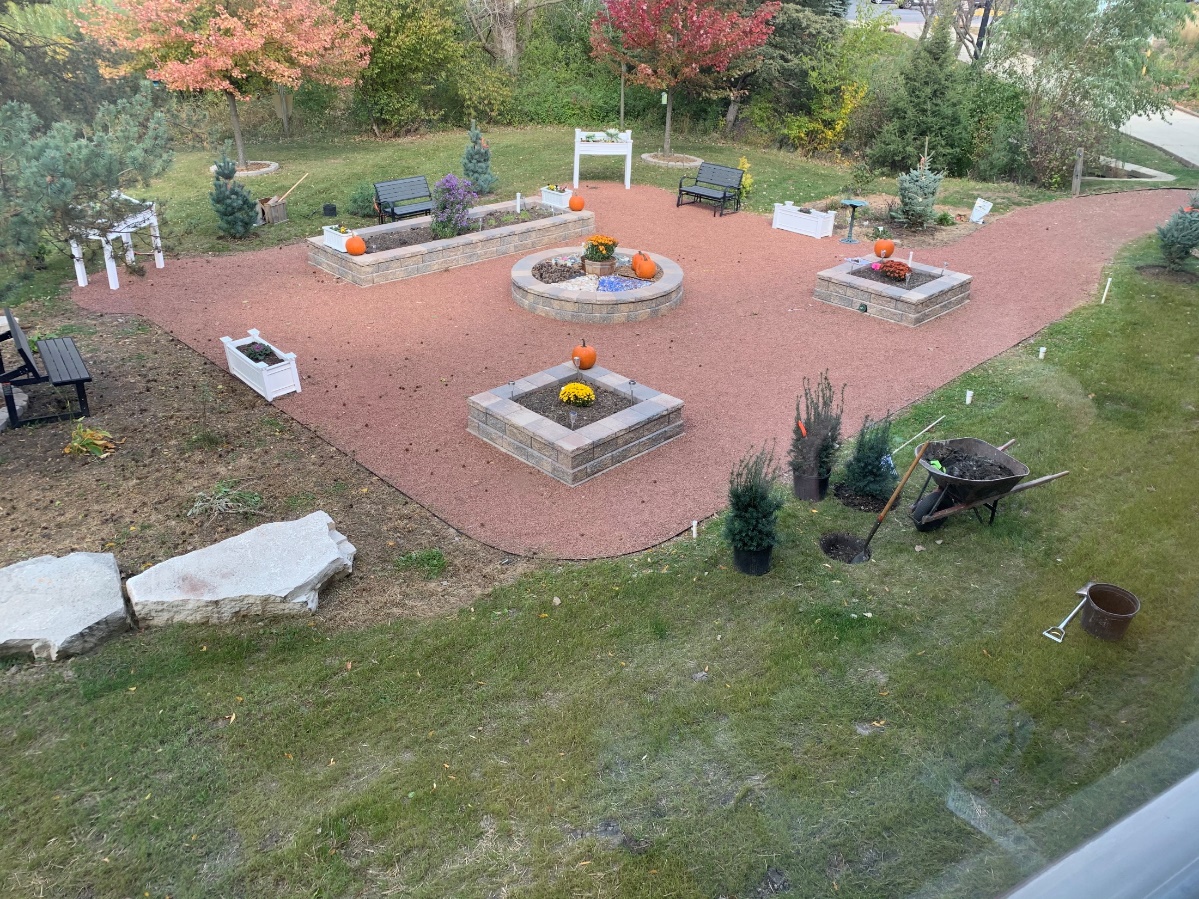 [Speaker Notes: Tracey]
2021 Goals
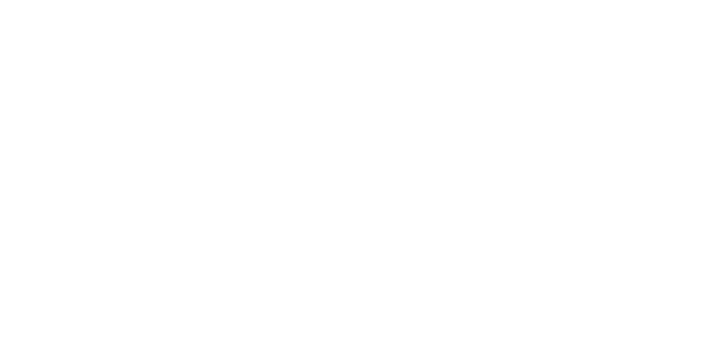 [Speaker Notes: Tracey]
Programming
[Speaker Notes: Tracey]
Marketing & IT
[Speaker Notes: Brian]
Outreach
[Speaker Notes: Brian]
Supervision/Management/HR
[Speaker Notes: Tracey]
Recruitment
[Speaker Notes: Brian]
Training and Certifications
[Speaker Notes: Tracey]
NWSRA 2020 Revenue and Expense Analysis
[Speaker Notes: Tracey]
[Speaker Notes: Tracey]
[Speaker Notes: Tracey]
Planning Ahead
[Speaker Notes: Tracey]